МБДОУ Детский сад №4с. Краснощелье
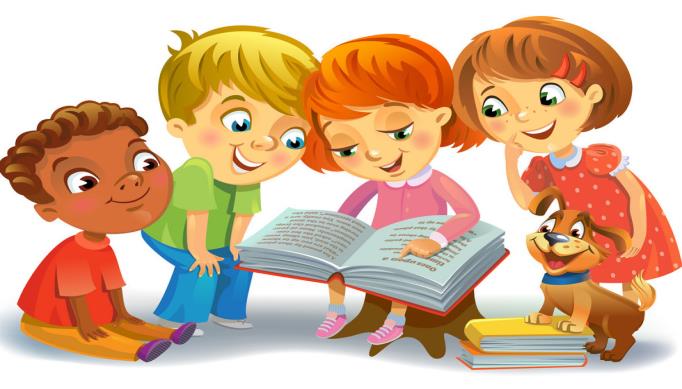 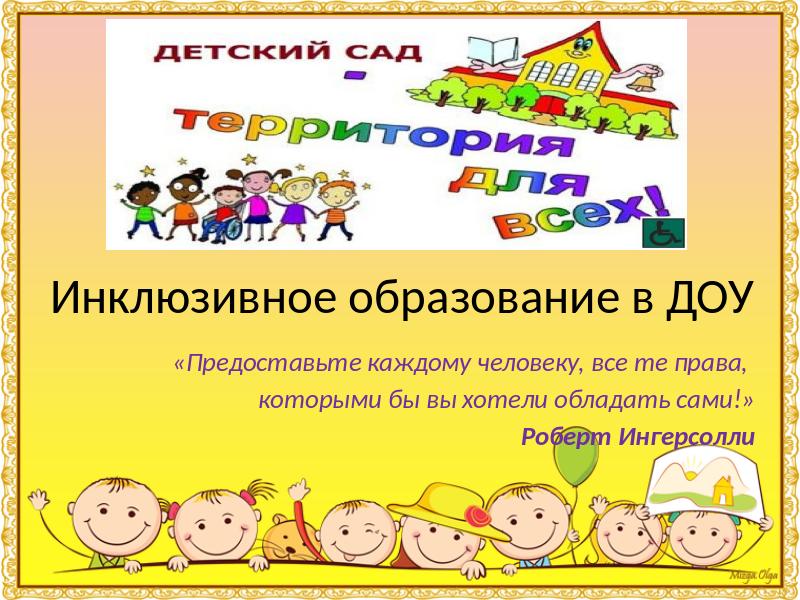 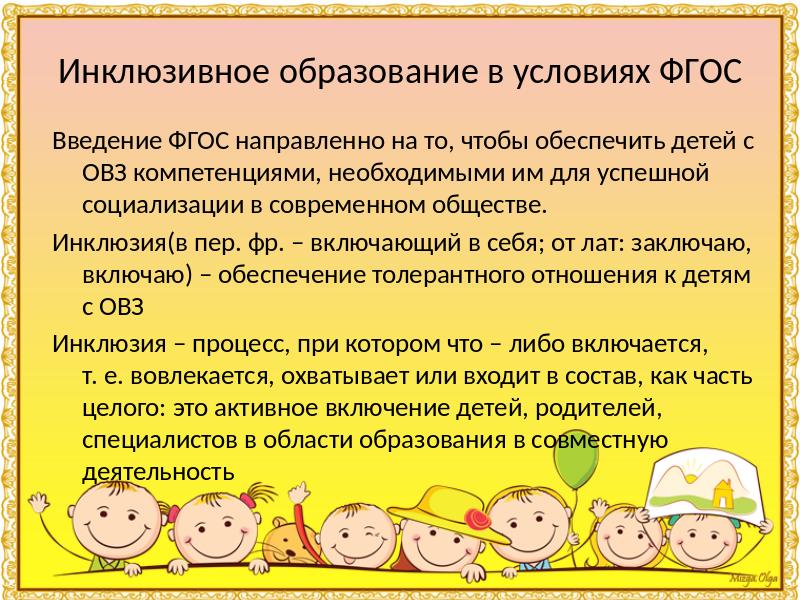 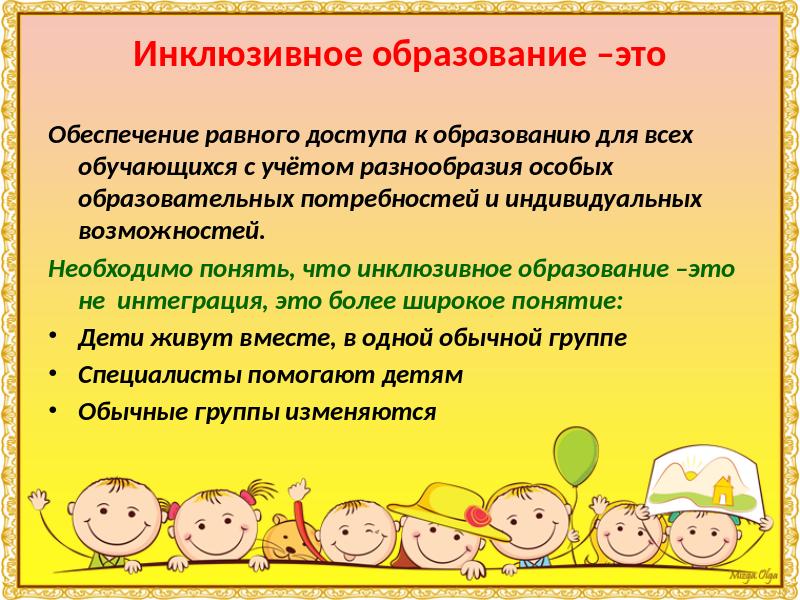 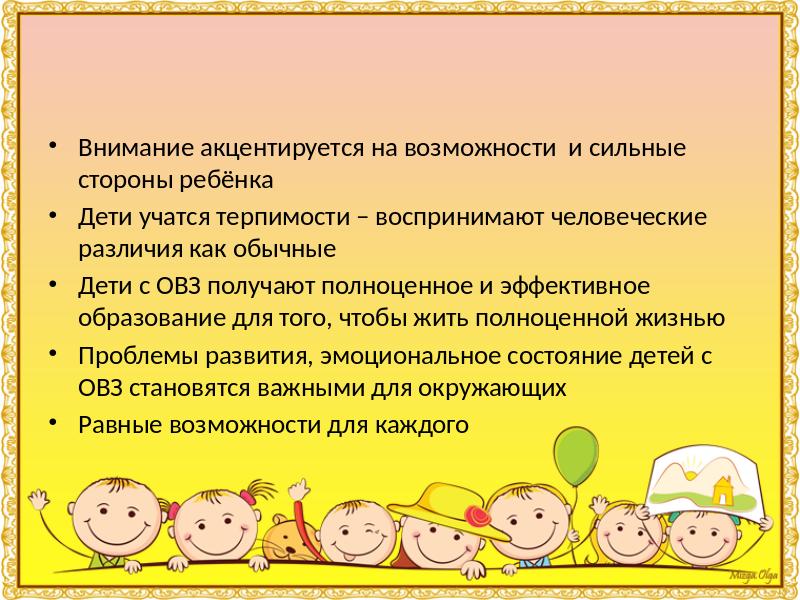 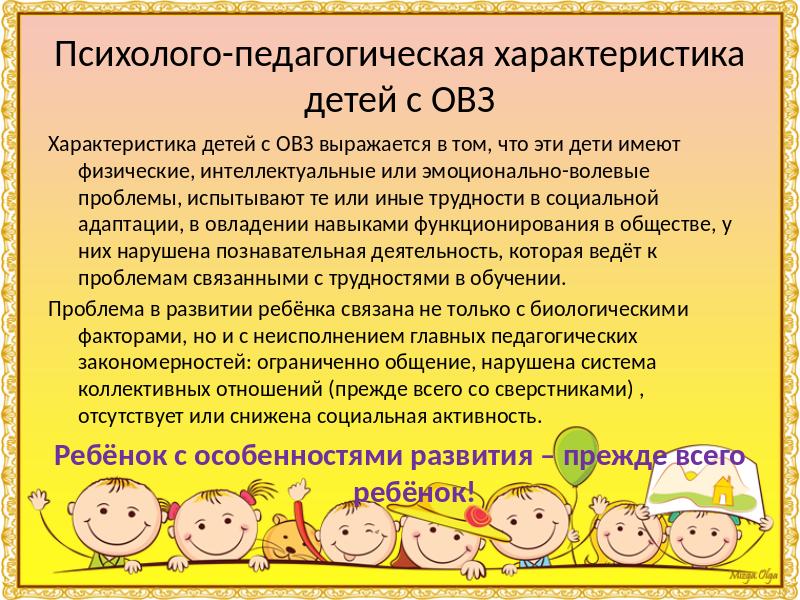 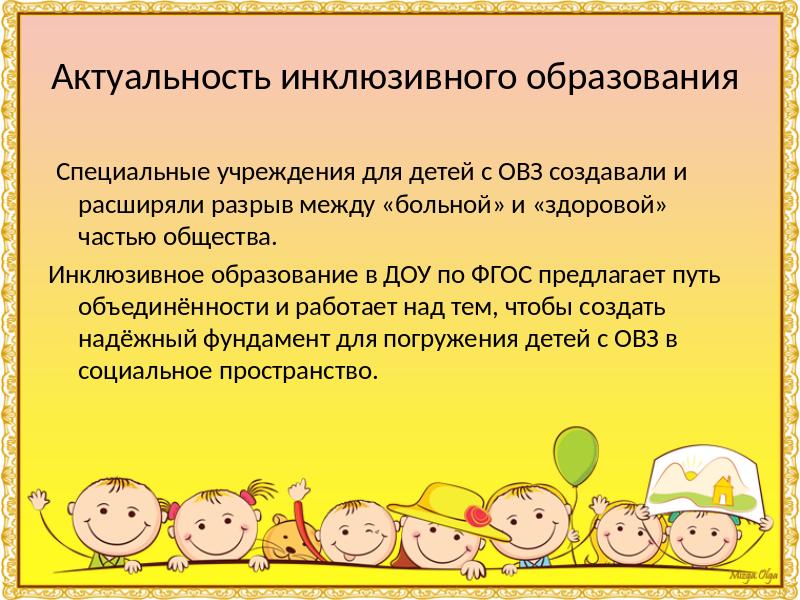 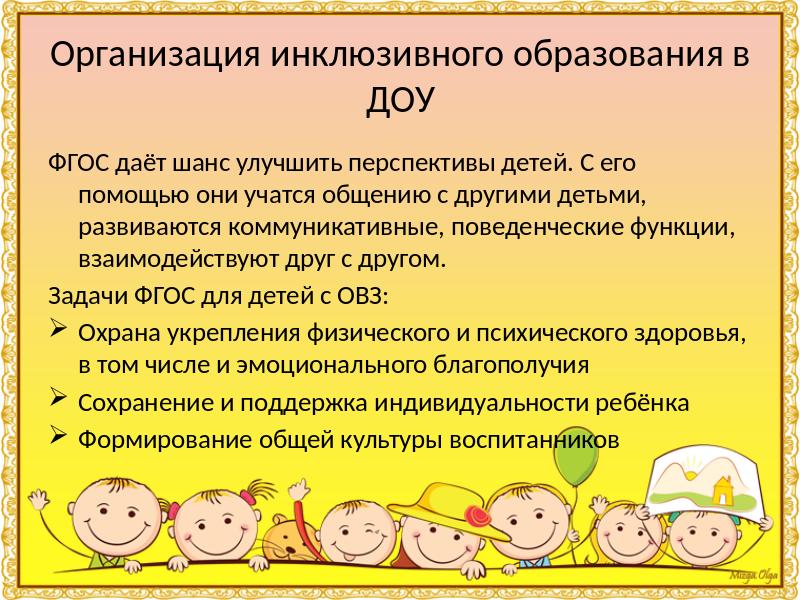 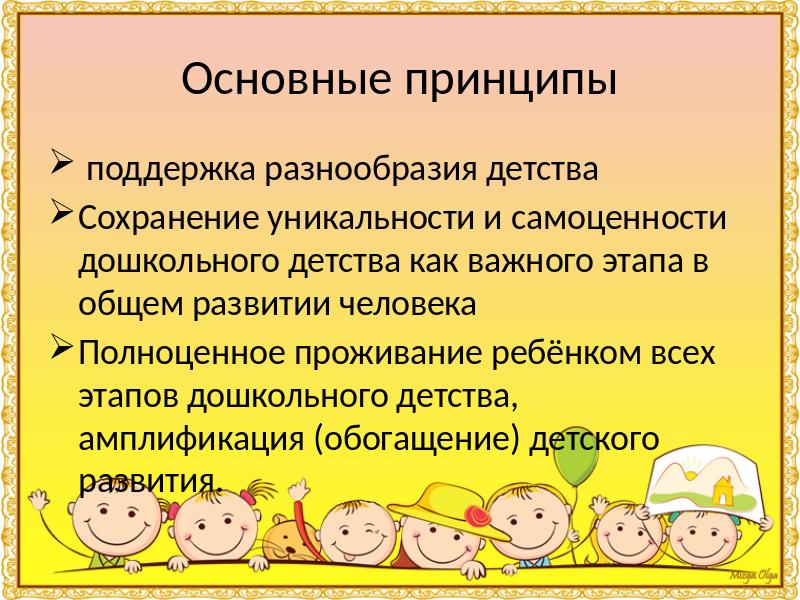 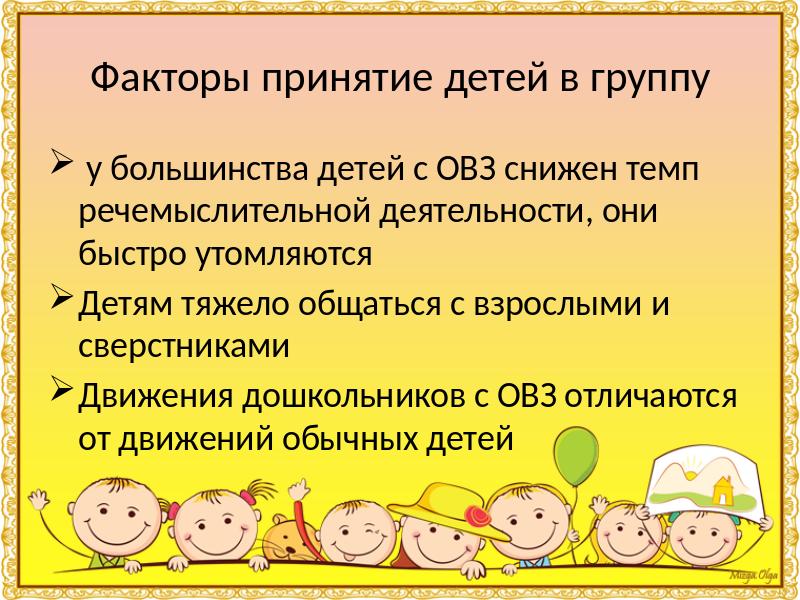 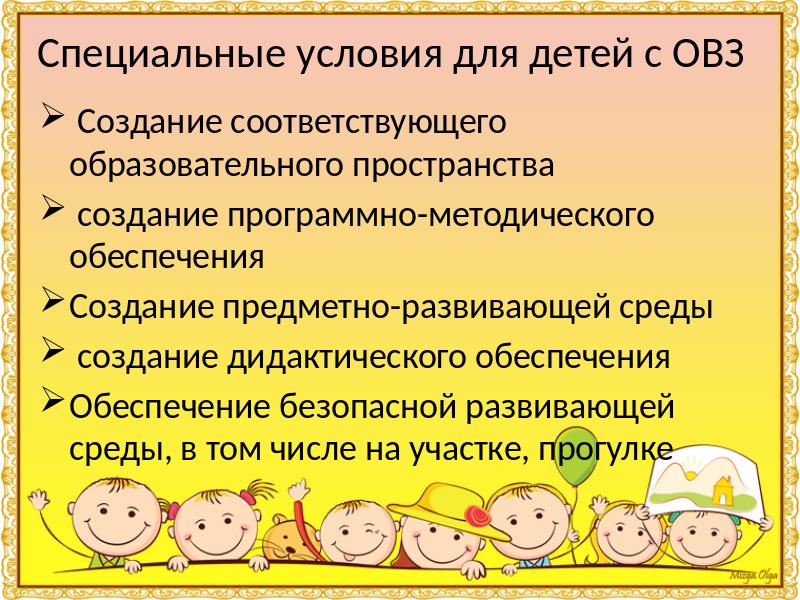 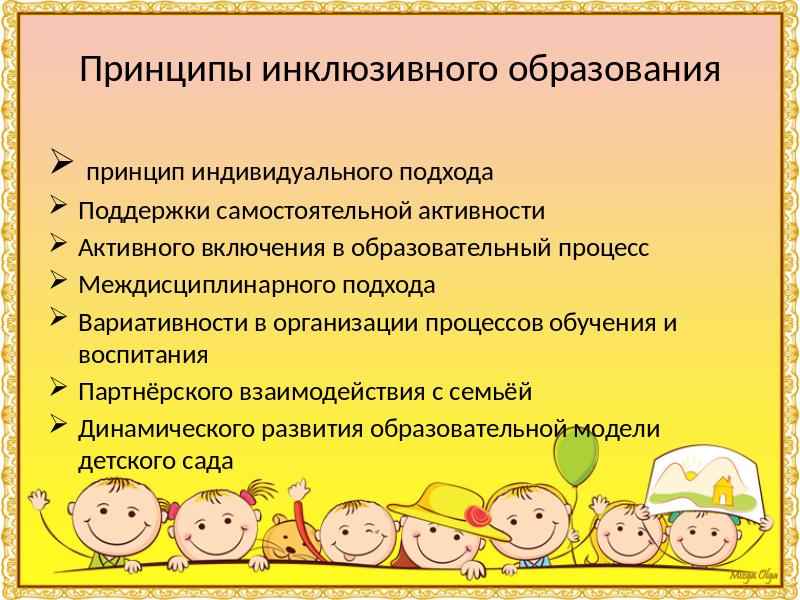 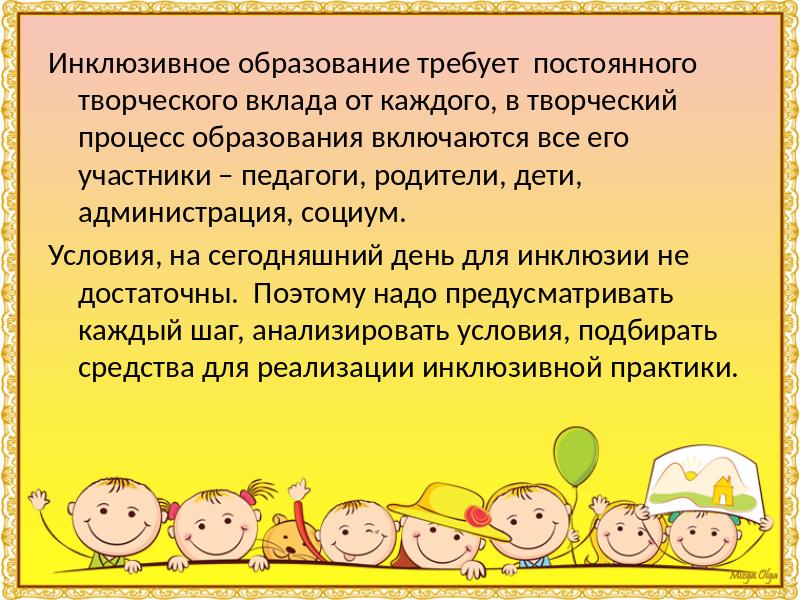 В нашем саду созданы доступные условия для пребывания  детей :озеленен участок, удобный подъезд, оборудование участка соответствует стандартам,
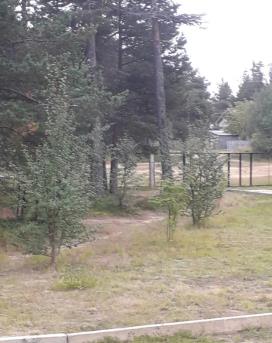 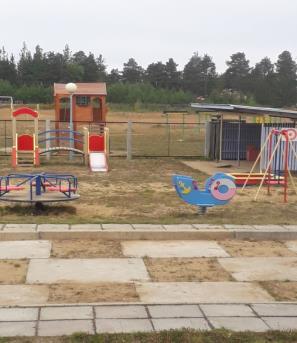 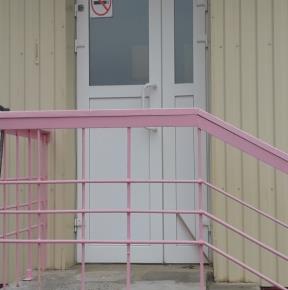 Спортивный зал оборудован и оснащен различным  спортивным инвентарем в том числе и  тренажерами
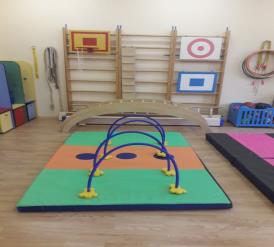 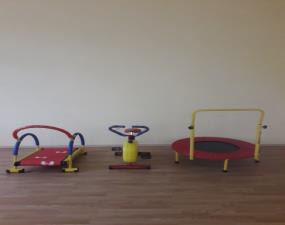 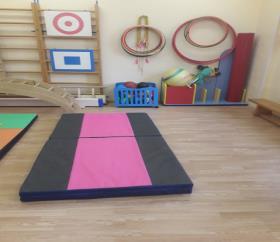 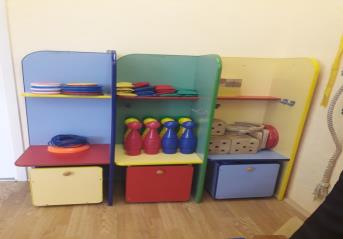 Для занятий с детьми имеется отдельный кабинет
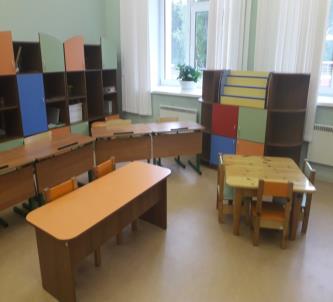 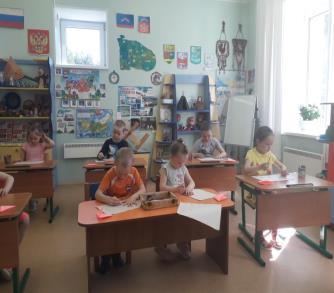 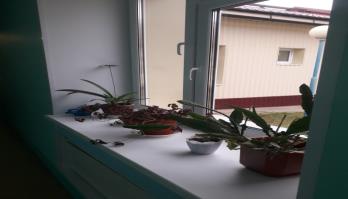 Имеются навигаторы движения,  информационные стенды, мебель окрашенна в яркие цвета
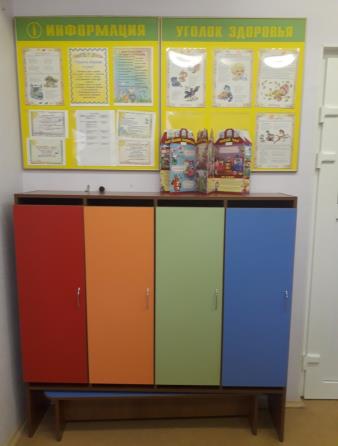 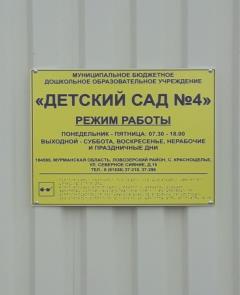 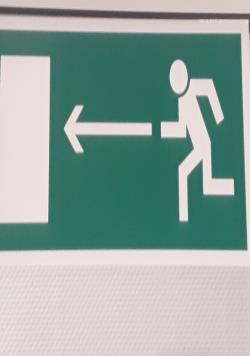 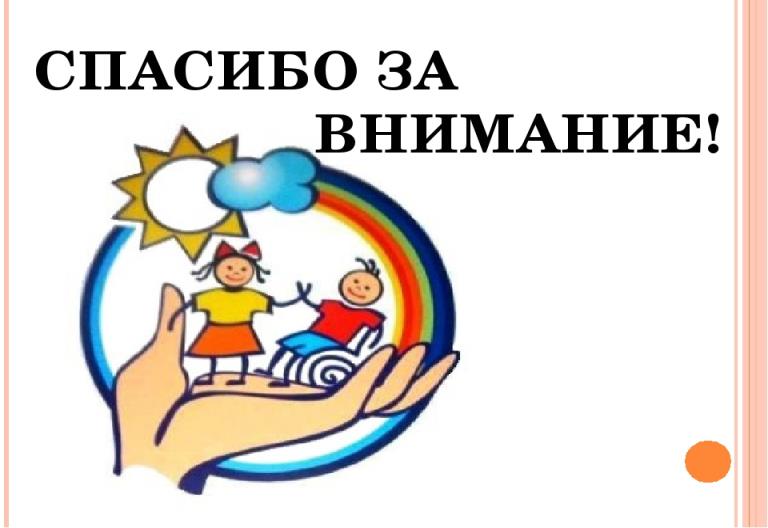